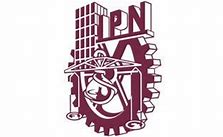 Misión Institucional


Institución educativa del Estado que forma integralmente a técnicos, profesionistas e investigadores a través de programas pertinentes en diversas áreas del conocimiento, que realiza investigación científica y tecnológica; promueve la innovación y fomenta la vinculación y extensión con los sectores productivo y social, para contribuir al desarrollo tecnológico, económico, político, social y cultural del país.